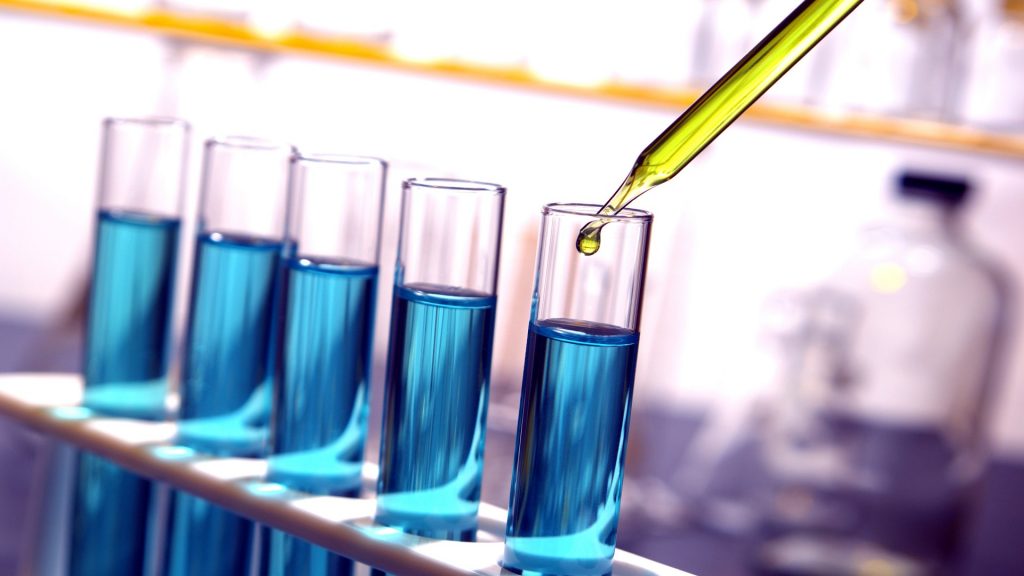 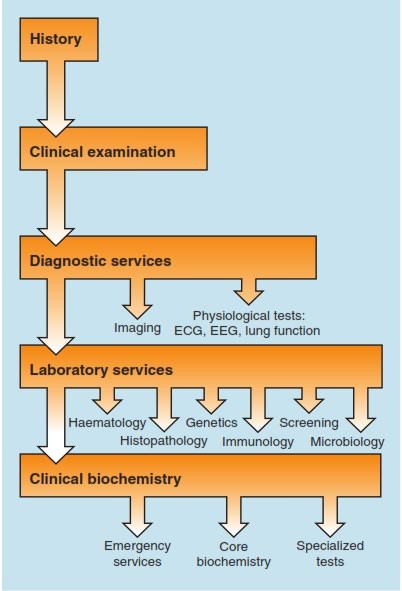 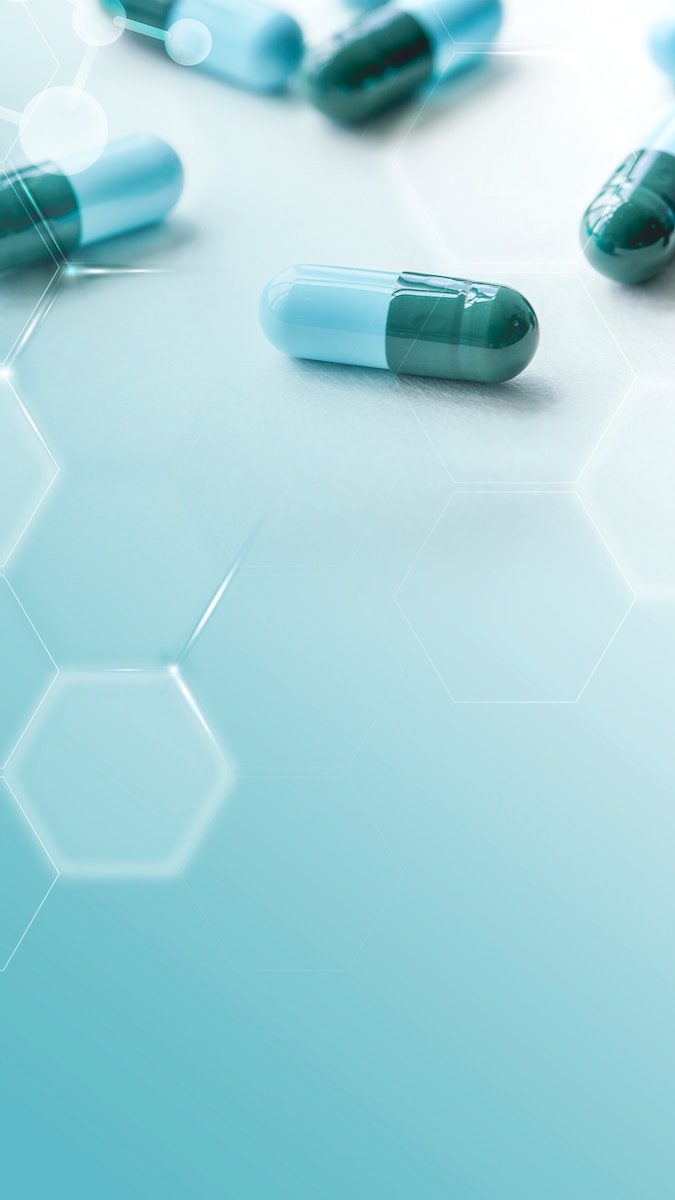 The diagnostic testing process include 3 phases:
Preanalytical phase
Post-analytical phase
Analytical phase
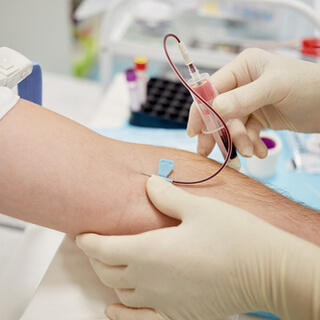 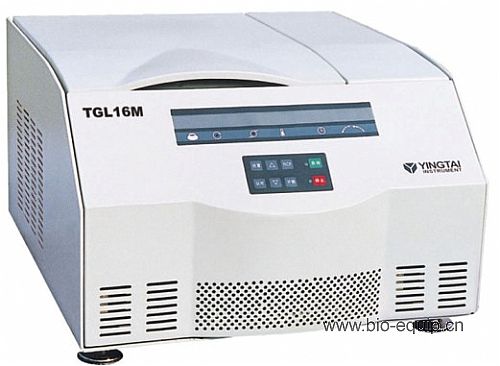 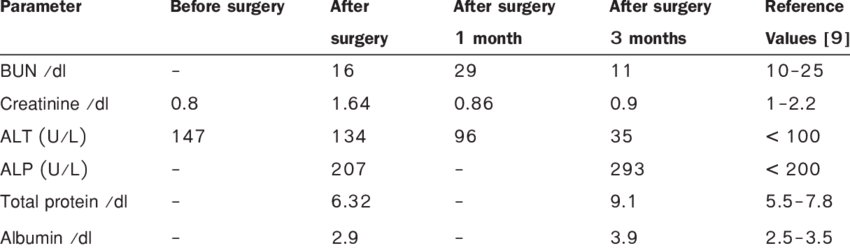 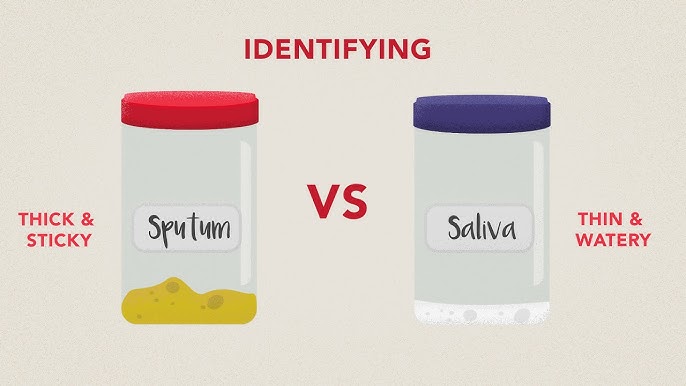 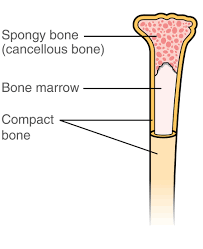 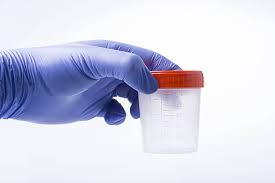 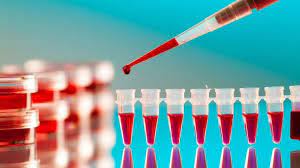 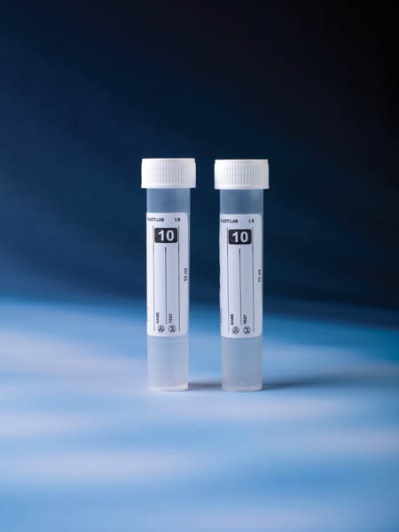 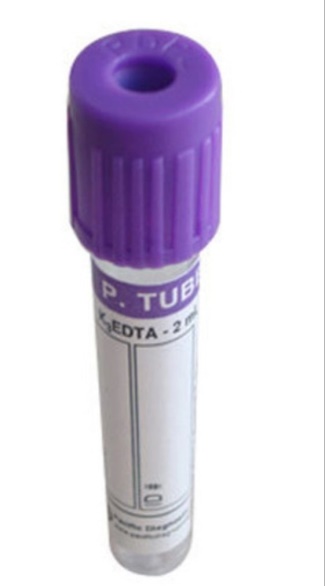 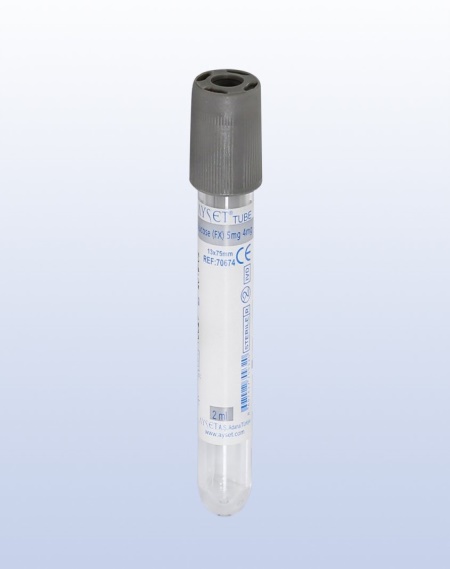 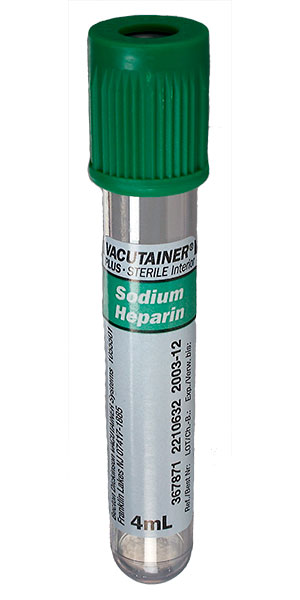 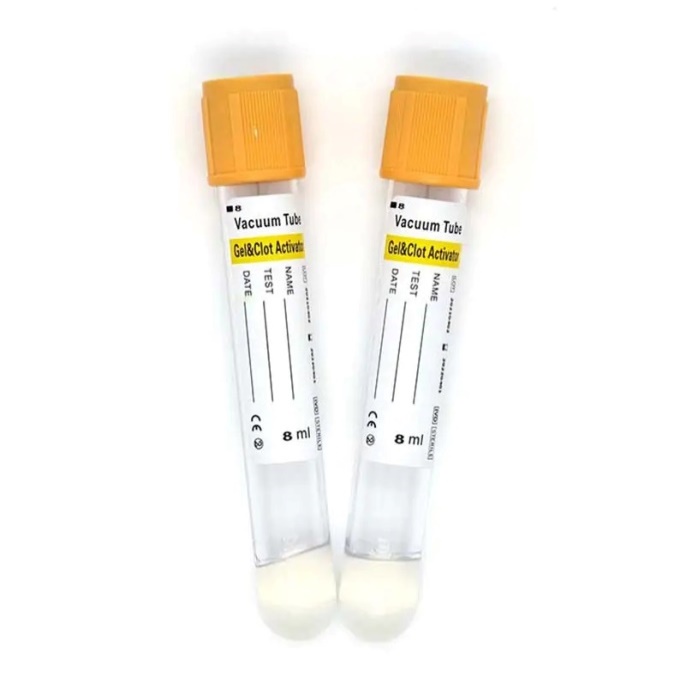 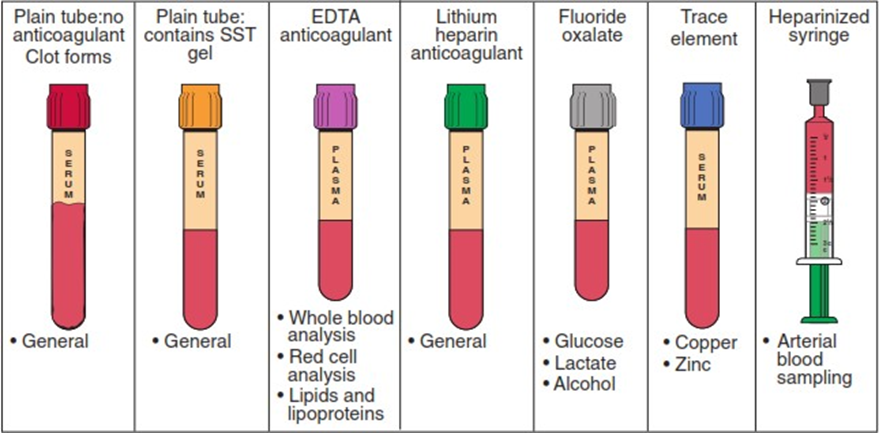 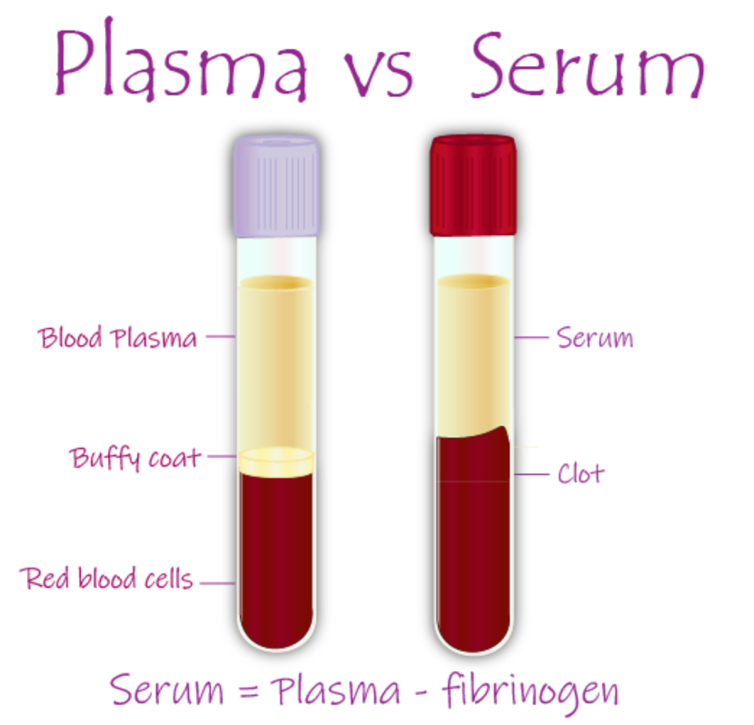 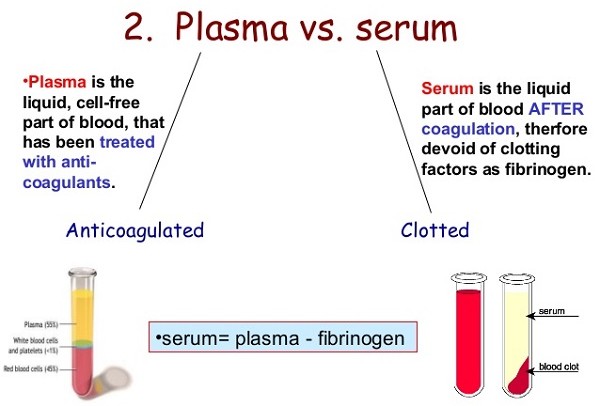 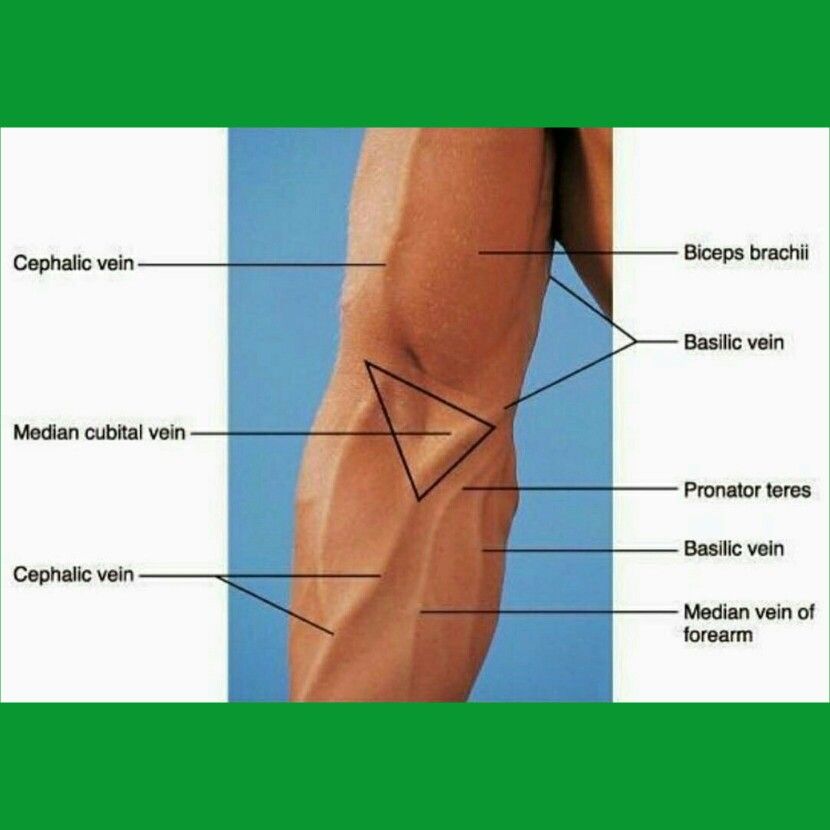 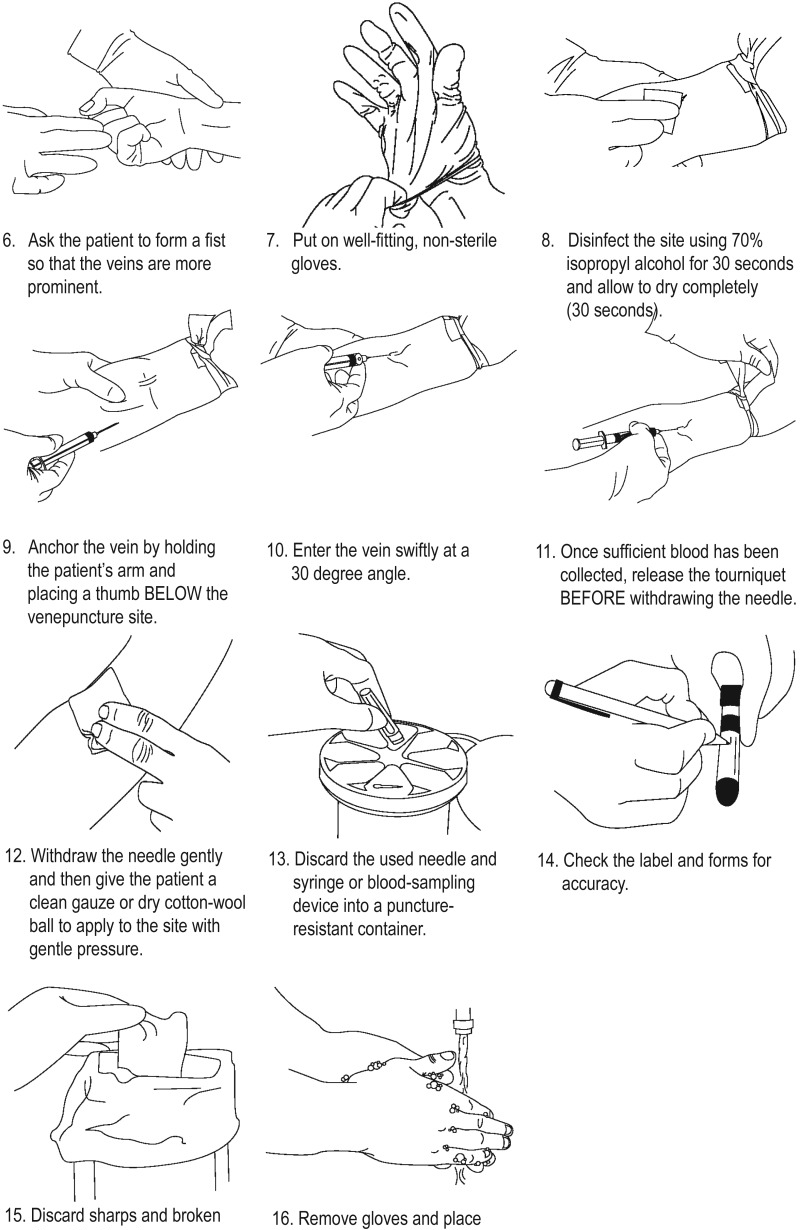 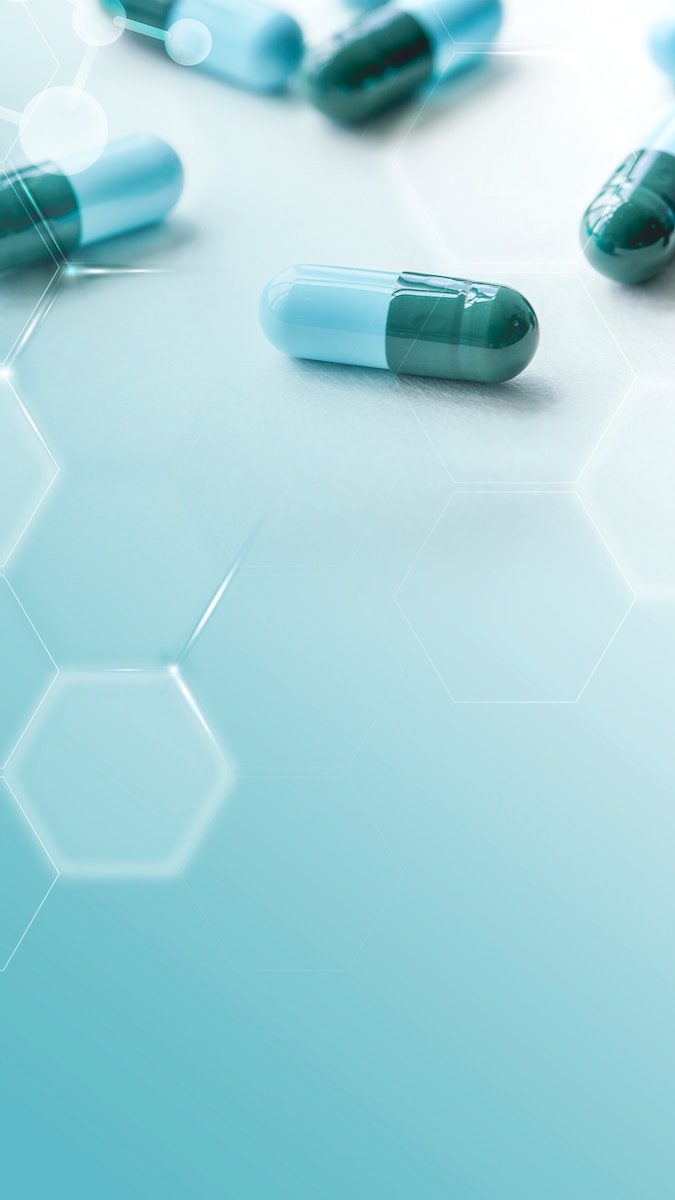 Thank you